CSE 538

MRS BOOK – CHAPTER I
Boolean Model
1
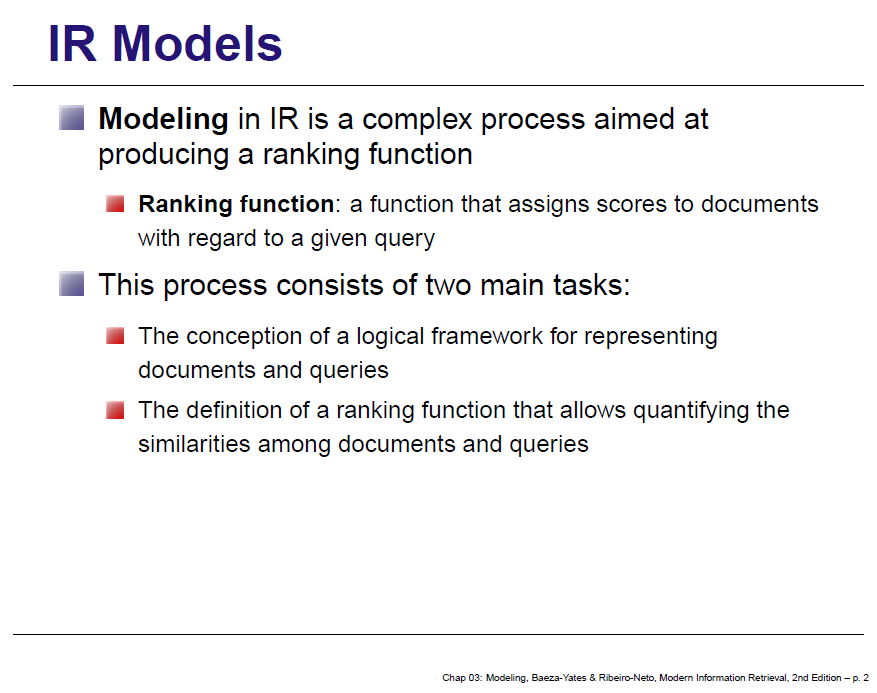 2
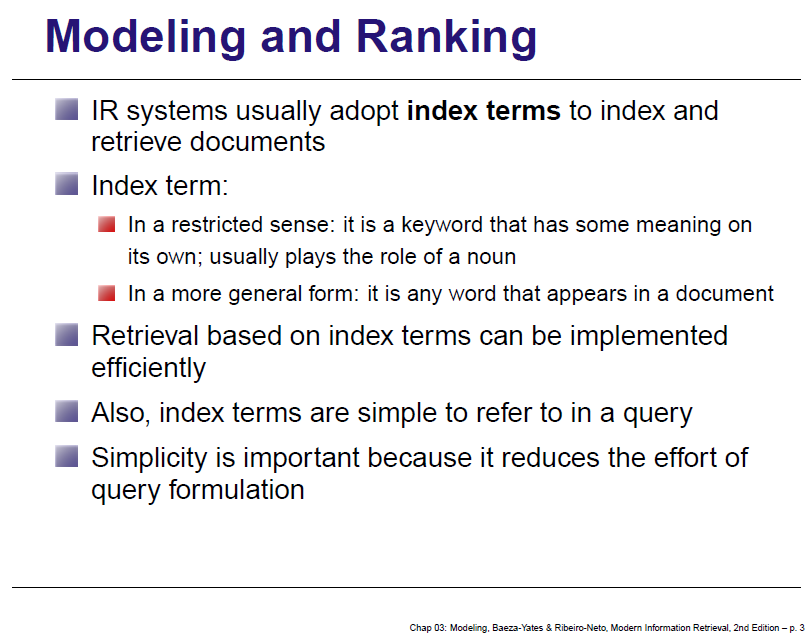 3
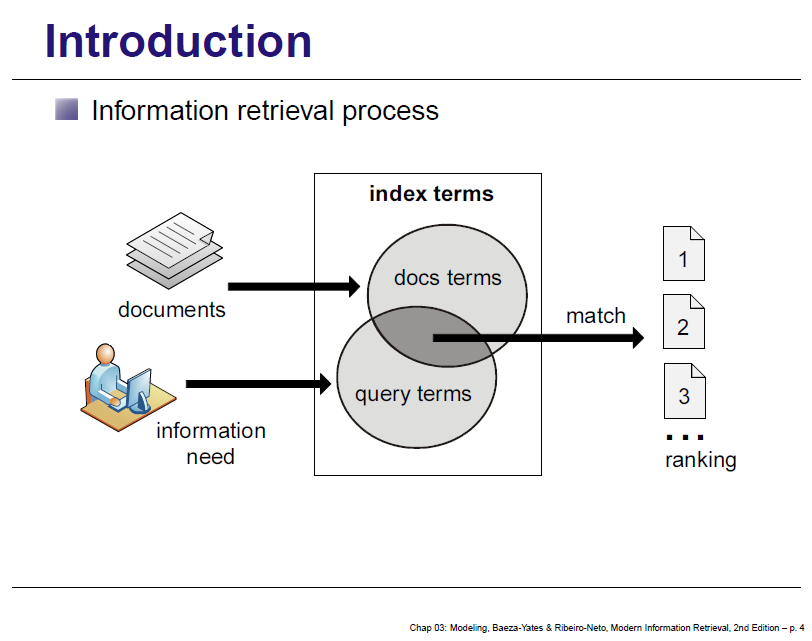 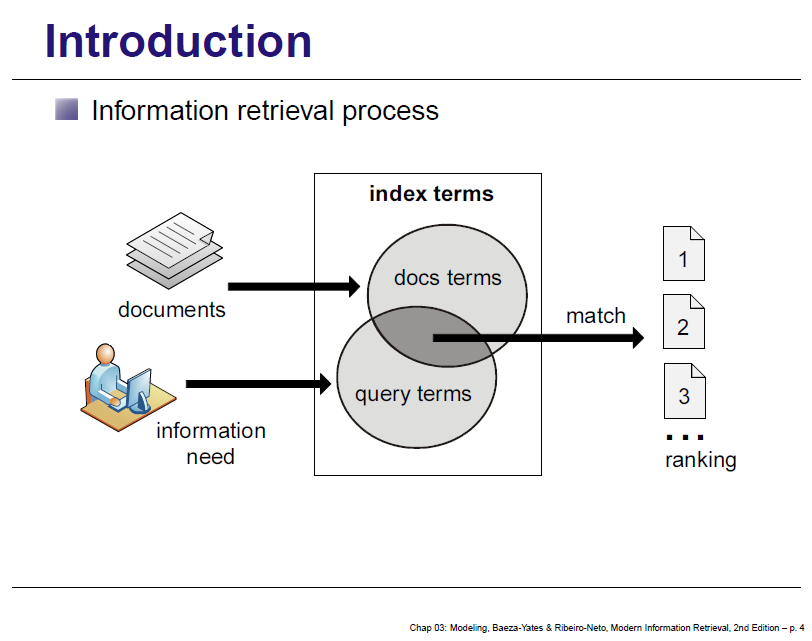 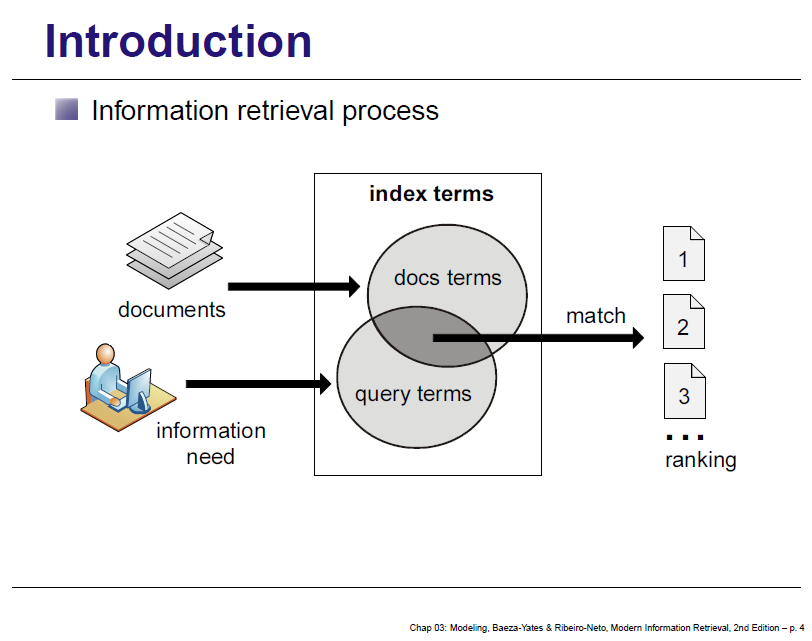 4
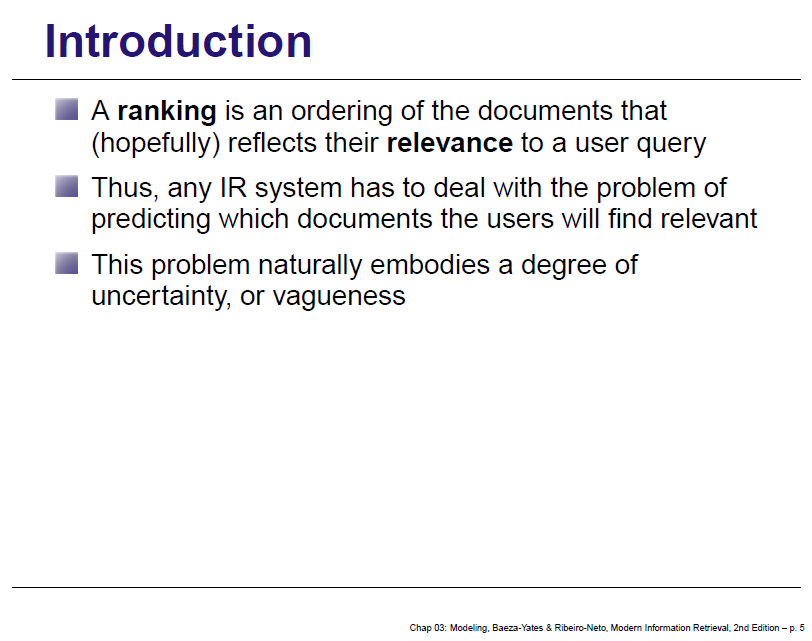 5
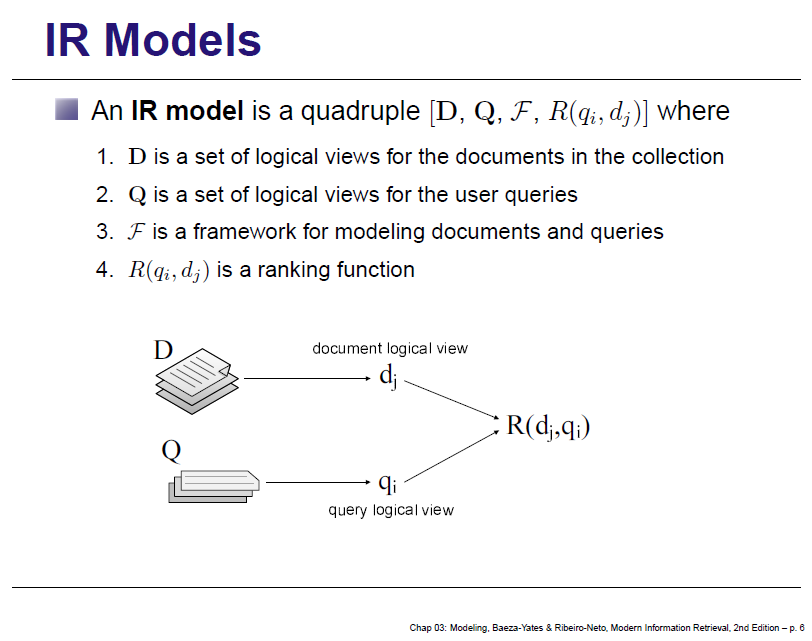 6
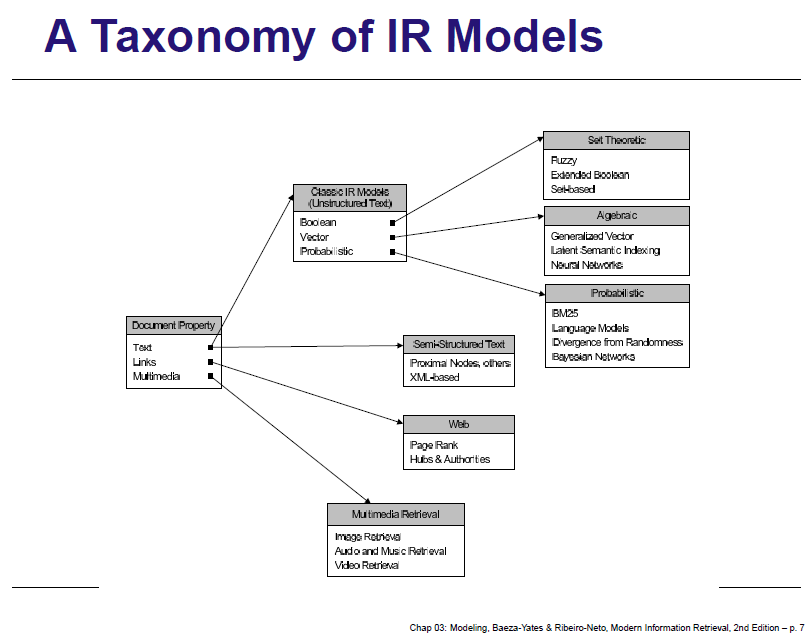 7
Boolean Retrieval
BOOLEAN MODEL
 OR BOOLEAN RETRIEVAL

CHAPTER I FROM IRBOOK
Boolean Retrieval: Design and data structures of a simple information retrieval system
8
Unstructured data in 1680
A fat book which many people own is Shakespeare’s Collected Works. 
Suppose you wanted to determine which plays of Shakespeare contain the words Brutus AND Caesar AND NOT Calpurnia. One way to do that is to start at the beginning and to read through all the text, noting for each play whether it contains Brutus and Caesar and excluding it from consideration if it contains Calpurnia. 
The simplest form of document retrieval is for a computer to do this sort of linear scan through documents. This process is commonly referred to as grepping through text, after the Unix command grep, which performs this process.
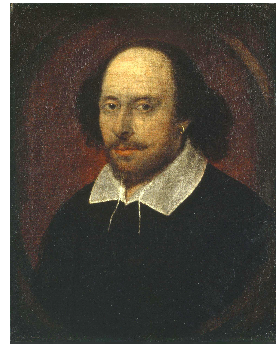 9
Sec. 1.1
Unstructured data in 1680
Which plays of Shakespeare contain the words Brutus AND Caesar  but NOT Calpurnia?
One could grep all of Shakespeare’s plays for Brutus and Caesar, then strip out lines containing Calpurnia?
Why is that not the answer?
Slow (for large corpora)
NOT Calpurnia is non-trivial
Other operations (e.g., find the word Romans near countrymen) not feasible
Ranked retrieval (best documents to return)
Later lectures
10
[Speaker Notes: Grep is line-oriented; IR is document oriented.]
Sec. 1.1
Term-document incidence
1 if play contains word, 0 otherwise
Brutus AND Caesar BUT NOT Calpurnia
Sec. 1.1
Incidence vectors
So we have a 0/1 vector for each term.
To answer query: take the vectors for Brutus, Caesar and Calpurnia (complemented)   bitwise AND.
110100 AND 110111 AND 101111 = 100100.
12
Sec. 1.1
Answers to query
Antony and Cleopatra, Act III, Scene ii
Agrippa [Aside to DOMITIUS ENOBARBUS]: Why, Enobarbus,
                           When Antony found Julius Caesar dead,
                           He cried almost to roaring; and he wept
                           When at Philippi he found Brutus slain.

Hamlet, Act III, Scene ii
Lord Polonius: I did enact Julius Caesar I was killed i' the
                       Capitol; Brutus killed me.
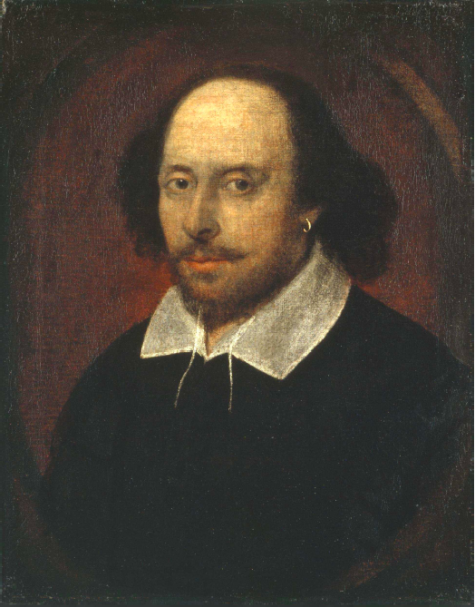 13
Sec. 1.1
Basic assumptions of Information Retrieval
Collection: Fixed set of documents 
Also called corpus (a body of texts)
Goal: Retrieve documents with information that is relevant to the user’s information need and helps the user complete a task
14
Misconception?
Mistranslation?
Misformulation?
The classic search model
Get rid of mice in a politically correct way
TASK
Info Need
Info about removing mice
without killing them
Verbal form
How do I trap mice alive?
Query
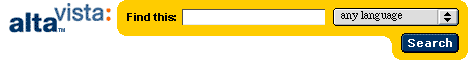 mouse trap
SEARCHENGINE
QueryRefinement
Results
Corpus
Sec. 1.1
How good are the retrieved docs?
Precision : Fraction of retrieved docs that are relevant to user’s information need
Recall : Fraction of relevant docs in collection that are retrieved
More precise definitions and measurements to follow in later lectures
16
Sec. 1.1
Bigger collections
Consider N = 1 million documents, each with about 1000 words.
Avg 6 bytes/word including spaces/punctuation 
6GB of data in the documents.
Say there are M = 500K distinct terms among these.
17
Sec. 1.1
Can’t build the matrix
500K x 1M matrix has half-a-trillion 0’s and 1’s.
But it has no more than one billion 1’s.
matrix is extremely sparse.
What’s a better representation?
We only record the 1 positions.
Why?
18
Sec. 1.2
1
2
4
11
31
45
173
1
2
4
5
6
16
57
132
Inverted index
For each term t, we must store a list of all documents that contain t.
Identify each by a docID, a document serial number
Can we use fixed-size arrays for this?
Brutus
174
Caesar
Calpurnia
2
31
54
101
What happens if the word Caesar is added to document 14?
19
Sec. 1.2
1
2
4
11
31
45
173
1
2
4
5
6
16
57
132
Dictionary
Postings
Inverted index
We need variable-size postings lists
On disk, a continuous run of postings is normal and best
In memory, can use linked lists or variable length arrays
Some tradeoffs in size/ease of insertion
Posting
Brutus
174
Caesar
Calpurnia
2
31
54
101
Sorted by docID (more later on why).
20
[Speaker Notes: Linked lists generally preferred to arrays
Dynamic space allocation
Insertion of terms into documents easy
Space overhead of pointers]
Inverted index construction
Collect the documents to be indexed: 

Tokenize the text, turning each document into a list of tokens:

 	 Do linguistic preprocessing, producing a list of normalized tokens, which are the indexing terms:


 	 Index the documents that each term occurs in by creating an
inverted index, consisting of a dictionary and postings.
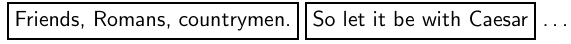 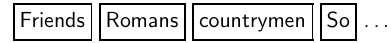 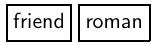 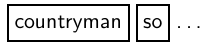 21
Sec. 1.2
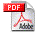 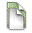 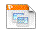 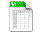 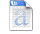 Tokenizer
Token stream
Friends
Romans
Countrymen
Linguistic modules
More on
these later.
friend
friend
roman
countryman
roman
Modified tokens
Indexer
2
4
countryman
1
2
Inverted index
16
13
Inverted index construction
Documents to
be indexed
Friends, Romans, countrymen.
Sec. 1.2
Indexer steps: Token sequence
Sequence of (Modified token, Document ID) pairs.
Doc 1
Doc 2
I did enact Julius
Caesar I was killed 
i' the Capitol; 
Brutus killed me.
So let it be with
Caesar. The noble
Brutus hath told you
Caesar was ambitious
Sec. 1.2
Indexer steps: Sort
Sort by terms
And then docID
Core indexing step
Sec. 1.2
Indexer steps: Dictionary & Postings
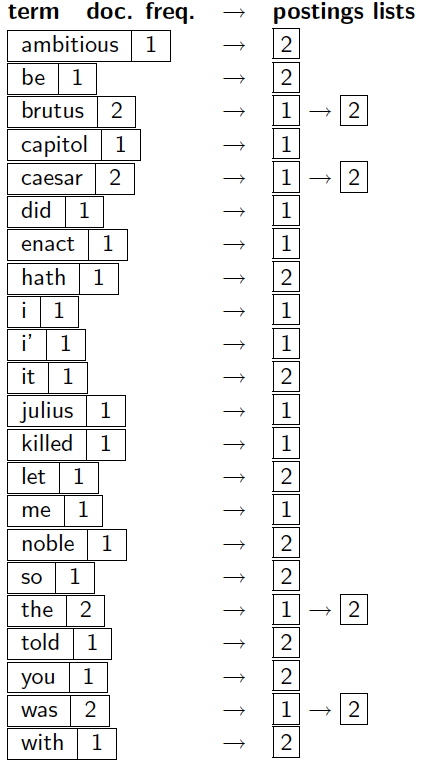 Multiple term entries in a single document are merged.
Split into Dictionary and Postings
Doc. frequency information is added.
Why frequency?
Will discuss later.
Sec. 1.2
Where do we pay in storage?
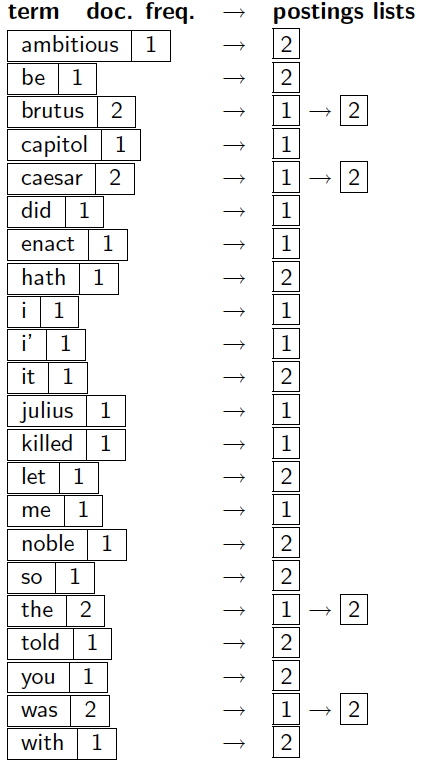 Lists of docIDs
Terms and counts
Later in the course:
How do we index efficiently?
How much storage do we need?
Pointers
26
Sec. 1.3
The index we just built
How do we process a query?
Later - what kinds of queries can we process?
Today’s focus
27
Sec. 1.3
2
4
8
16
32
64
1
2
3
5
8
13
21
Query processing: AND
Consider processing the query:
Brutus AND Caesar
Locate Brutus in the Dictionary;
Retrieve its postings.
Locate Caesar in the Dictionary;
Retrieve its postings.
“Merge” the two postings:
128
Brutus
Caesar
34
28
Sec. 1.3
Brutus
Caesar
13
128
2
2
4
4
8
8
16
16
32
32
64
64
8
1
1
2
2
3
3
5
5
8
8
21
21
13
34
The merge
Walk through the two postings simultaneously, in time linear in the total number of postings entries
128
2
34
If list lengths are x and y, merge takes O(x+y) operations.
Crucial: postings sorted by docID.
29
Intersecting two postings lists(a “merge” algorithm)
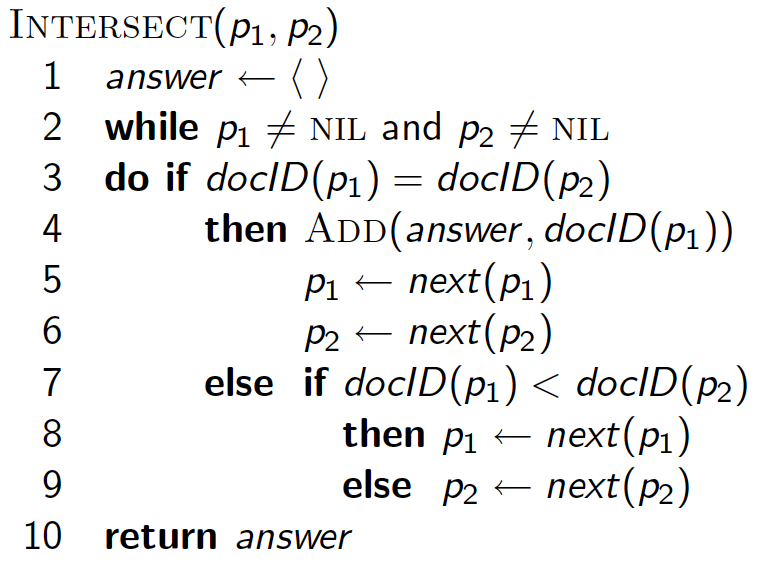 30
Sec. 1.3
Boolean queries: Exact match
The Boolean retrieval model is being able to ask a query that is a Boolean expression:
Boolean Queries use AND, OR and NOT to join query terms
Views each document as a set of words
Is precise: document matches condition or not.
Perhaps the simplest model to build an IR system on
Primary commercial retrieval tool for 3 decades. 
Many search systems you still use are Boolean:
Email, library catalog, Mac OS X Spotlight
31
Sec. 1.4
Example: WestLaw   http://www.westlaw.com/
Largest commercial (paying subscribers) legal search service (started 1975; ranking added 1992)
Tens of terabytes of data; 700,000 users
Majority of users still use boolean queries
Example query:
What is the statute of limitations in cases involving the federal tort claims act?
LIMIT! /3 STATUTE ACTION /S FEDERAL /2 TORT /3 CLAIM
/3 = within 3 words, /S = in same sentence
32
Sec. 1.4
Example: WestLaw   http://www.westlaw.com/
Another example query:
Requirements for disabled people to be able to access a workplace
disabl! /p access! /s work-site work-place (employment /3 place)
Note that SPACE is disjunction, not conjunction!
Long, precise queries; proximity operators; incrementally developed; not like web search
Many professional searchers still like Boolean search
You know exactly what you are getting
But that doesn’t mean it actually works better….
Sec. 1.3
Boolean queries: More general merges
Exercise: Adapt the merge for the queries:
	Brutus AND NOT Caesar
	Brutus OR NOT Caesar

Can we still run through the merge in time O(x+y)?
What can we achieve?
34
Sec. 1.3
Merging
What about an arbitrary Boolean formula?
(Brutus OR Caesar) AND NOT
(Antony OR Cleopatra)
Can we always merge in “linear” time?
Linear in what?
Can we do better?
35
Sec. 1.3
2
4
8
16
32
64
128
1
2
3
5
8
16
21
34
Query optimization
What is the best order for query processing?
Consider a query that is an AND of n terms.
For each of the n terms, get its postings, then AND them together.
Brutus
Caesar
Calpurnia
13
16
Query: Brutus AND Calpurnia AND Caesar
36
Sec. 1.3
2
4
8
16
32
64
128
1
2
3
5
8
16
21
34
Query optimization example
Process in order of increasing freq:
start with smallest set, then keep cutting further.
This is why we kept
document freq. in dictionary
Brutus
Caesar
Calpurnia
13
16
Execute the query as (Calpurnia AND Brutus) AND Caesar.
37
Sec. 1.3
More general optimization
e.g., (madding OR crowd) AND (ignoble OR strife)
Get doc. freq.’s for all terms.
Estimate the size of each OR by the sum of its doc. freq.’s (conservative).
Process in increasing order of OR sizes.
38
Exercise
Recommend a query processing order for
(tangerine OR trees) AND
(marmalade OR skies) AND
(kaleidoscope OR eyes)
39
Query processing exercises
Exercise: If the query is friends AND romans AND (NOT countrymen), how could we use the freq of countrymen?
Exercise: Extend the merge to an arbitrary Boolean query.  Can we always guarantee execution in time linear in the total postings size?
Hint: Begin with the case of a Boolean formula query where each term appears only once in the query.
40
Exercise
Try the search feature at http://www.rhymezone.com/shakespeare/
Write down five search features you think it could do better
41
Ranking search results
Boolean queries give inclusion or exclusion of docs.
Often we want to rank/group results
Need to measure proximity from query to each doc.
Need to decide whether docs presented to user are singletons, or a group of docs covering various aspects of the query.
42
Resources for today’s lecture
Introduction to Information Retrieval, chapter 1
Shakespeare:
 http://www.rhymezone.com/shakespeare/
Try the neat browse by keyword sequence feature!

Managing Gigabytes, chapter 3.2
Modern Information Retrieval, chapter 8.2

Any questions?
43